紅瓦厝國小閱讀課停 課 繼 續 讀-HyRead ebook
林秀香老師 製作20210518
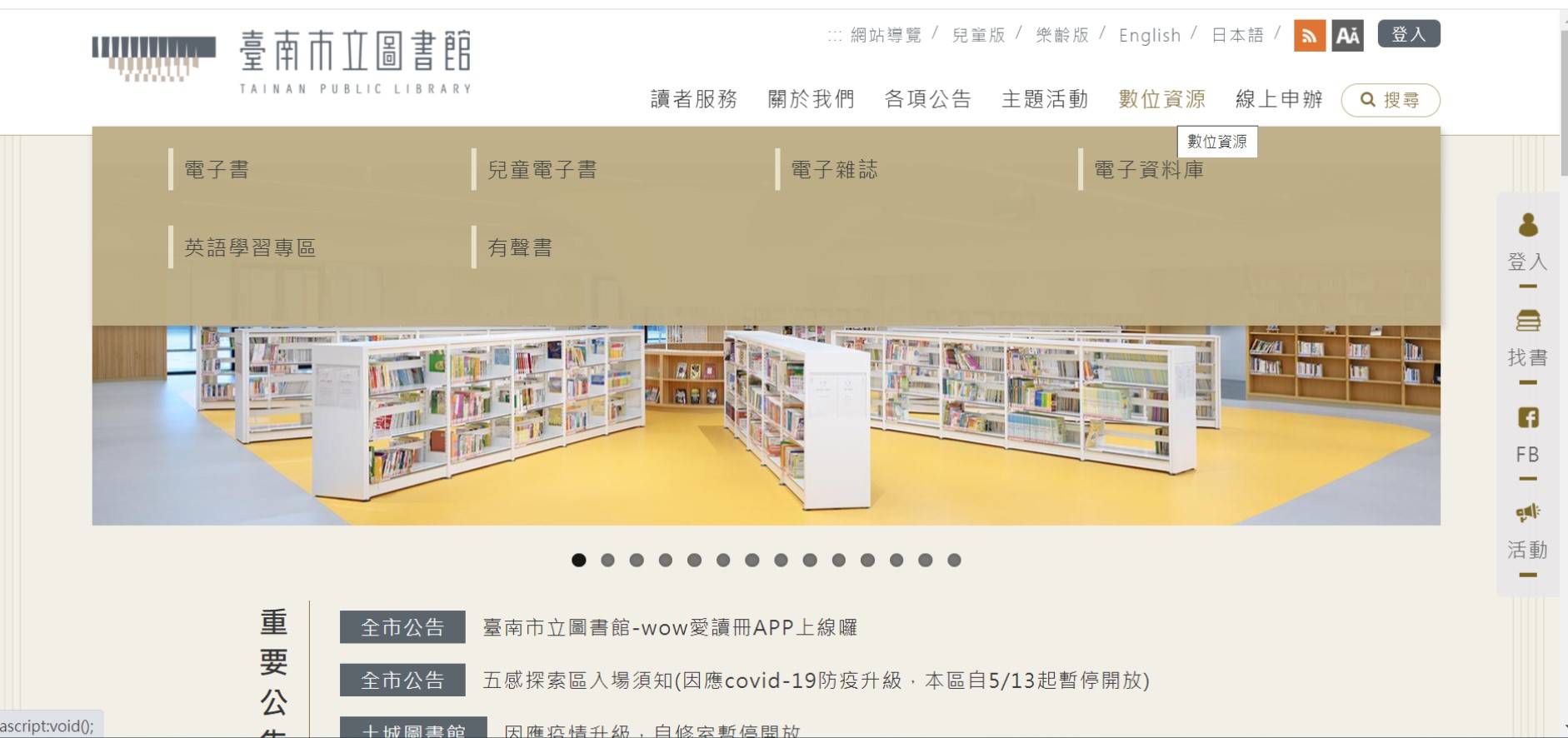 找到“數位資源”欄位裡的”電子書“
搜尋“臺南市公共圖書網”進入首頁
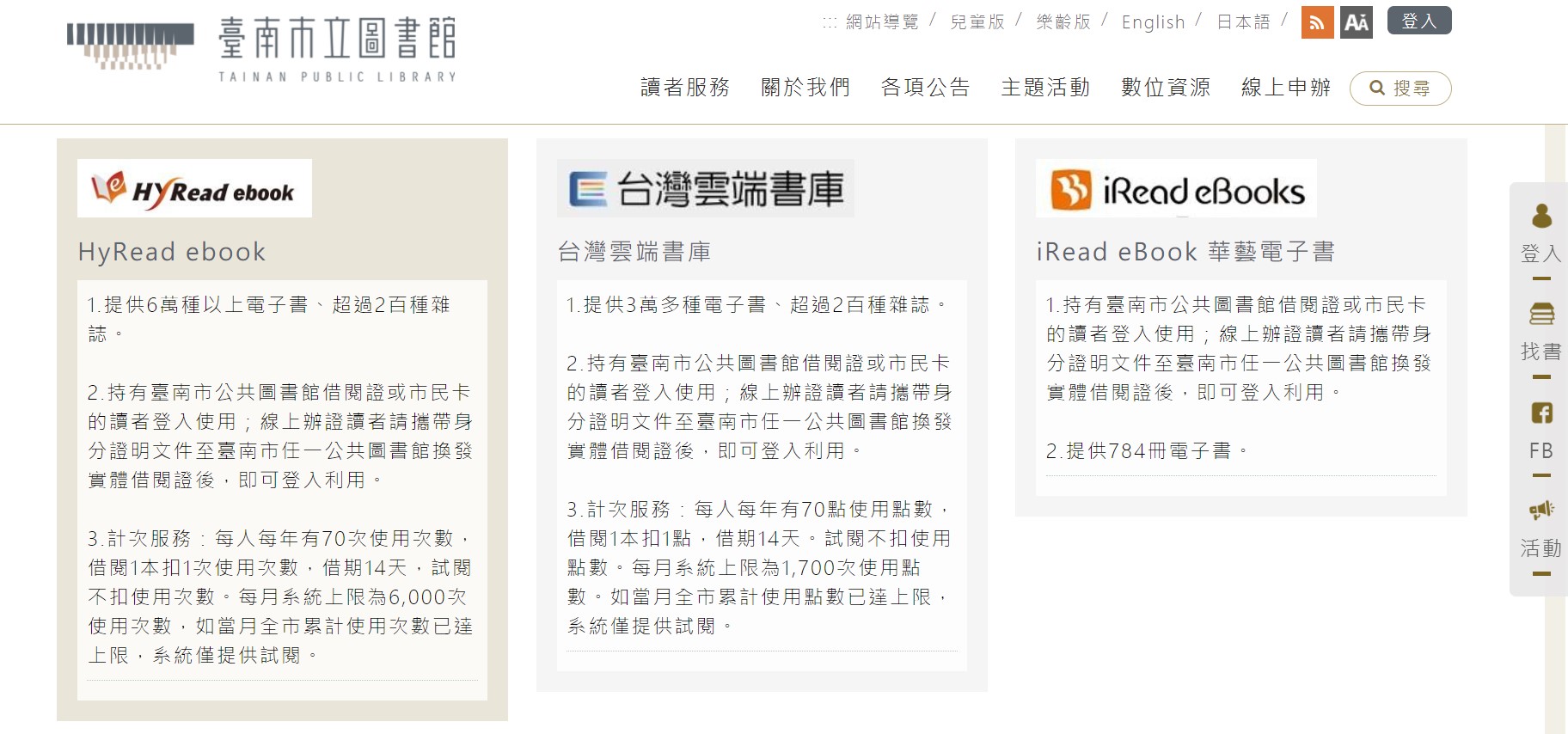 電子書內的電子書“HyRead”
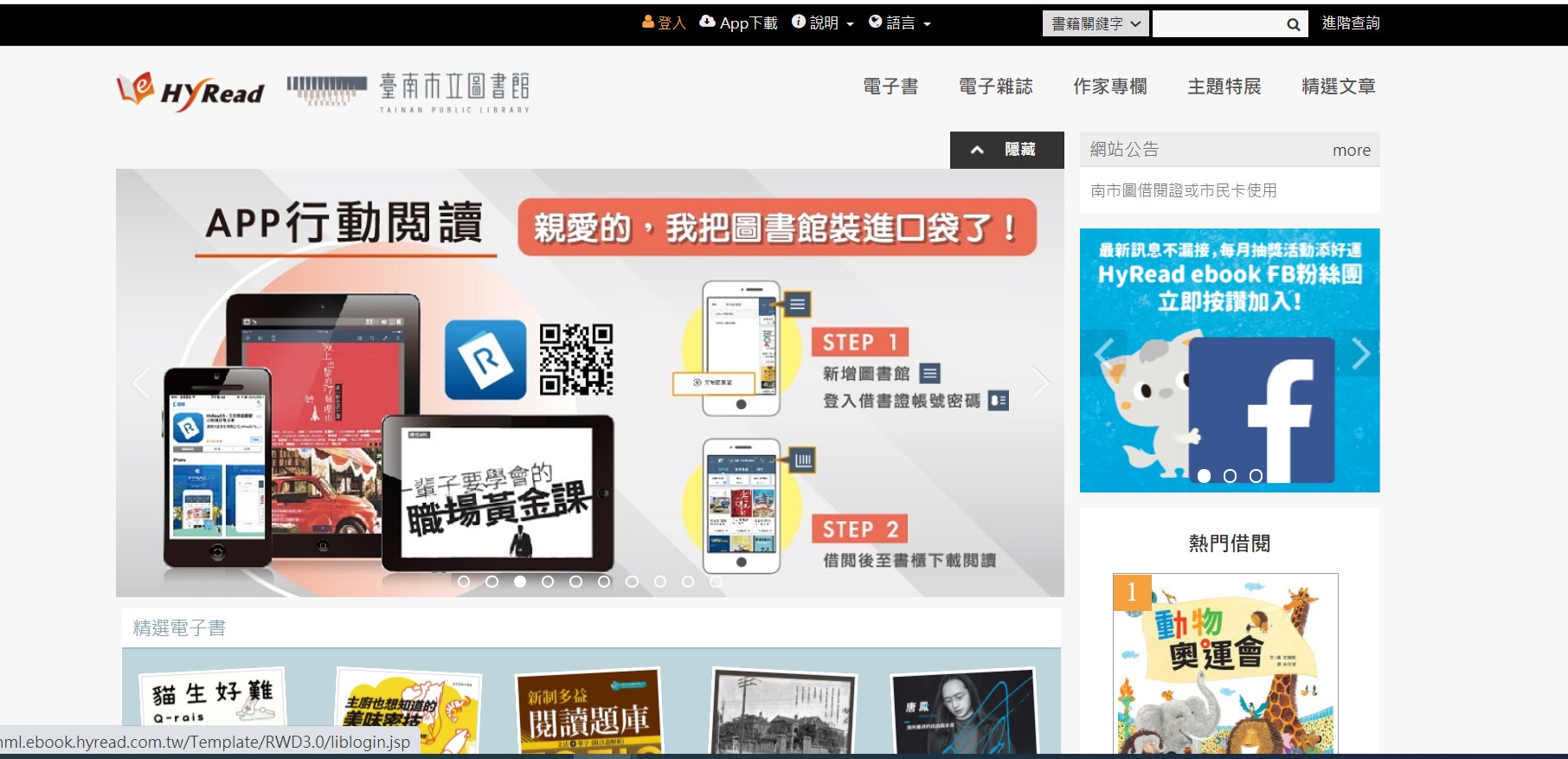 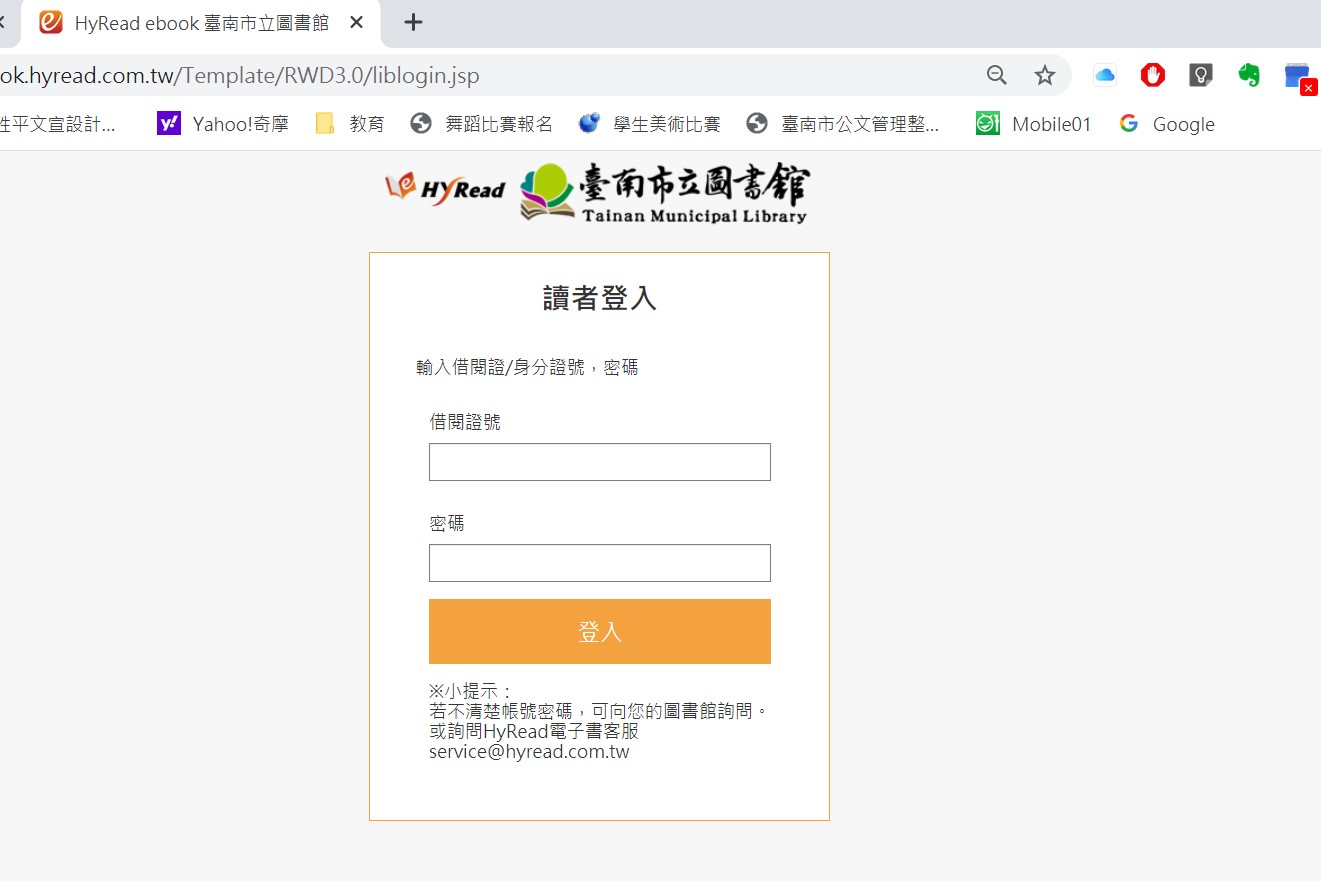 密碼為自己的生日四碼，如0414
以自己的身分證字號當帳號進入
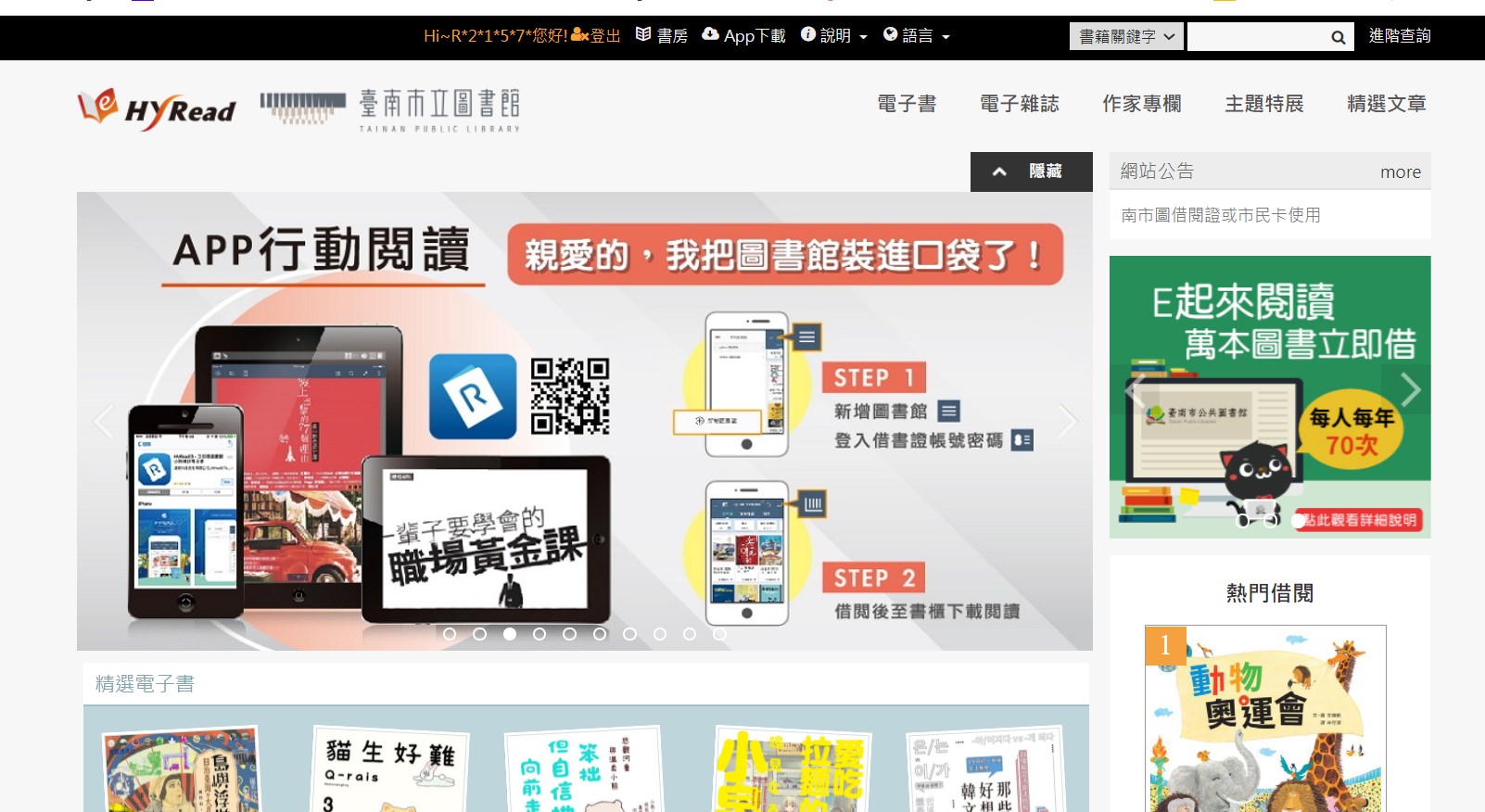 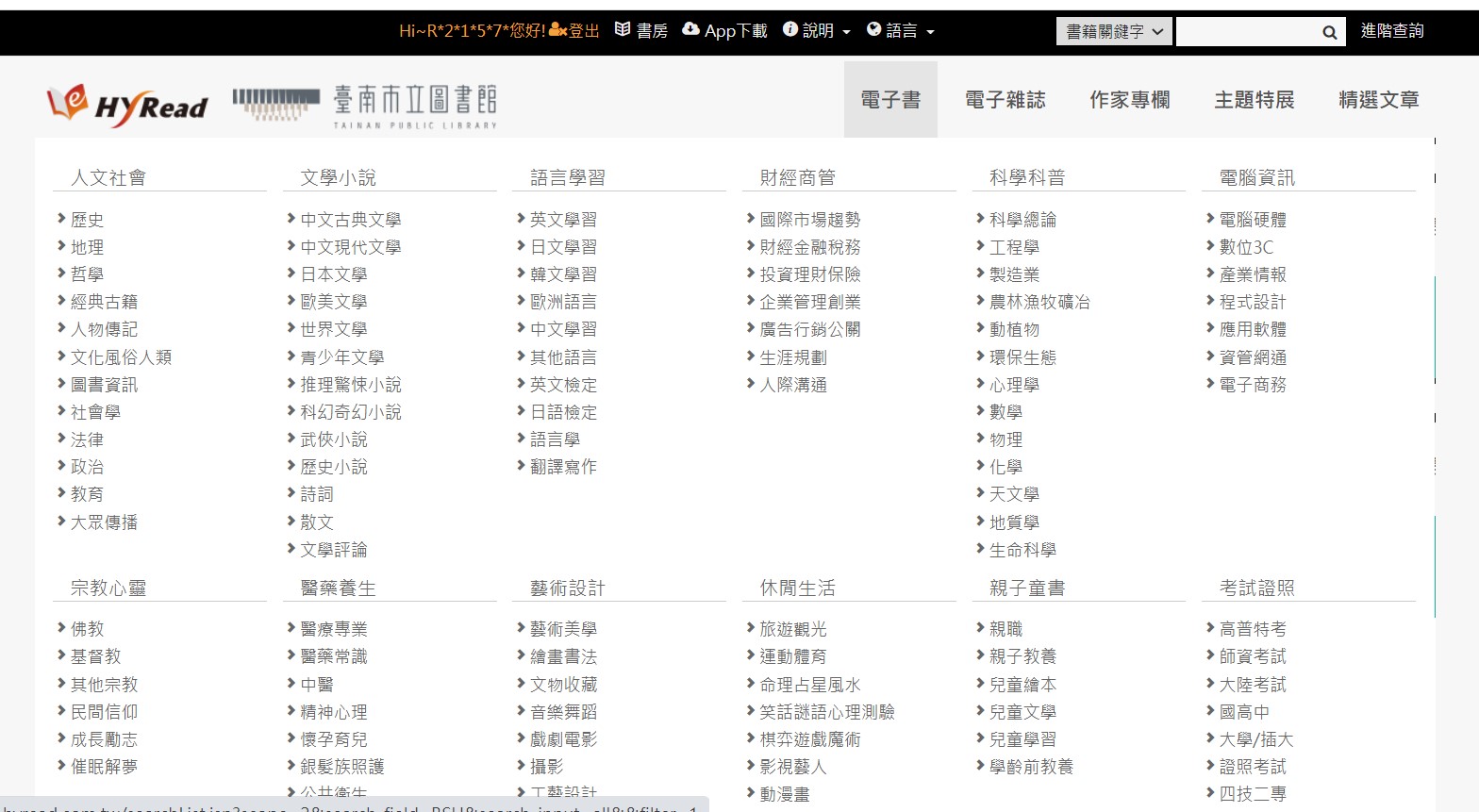 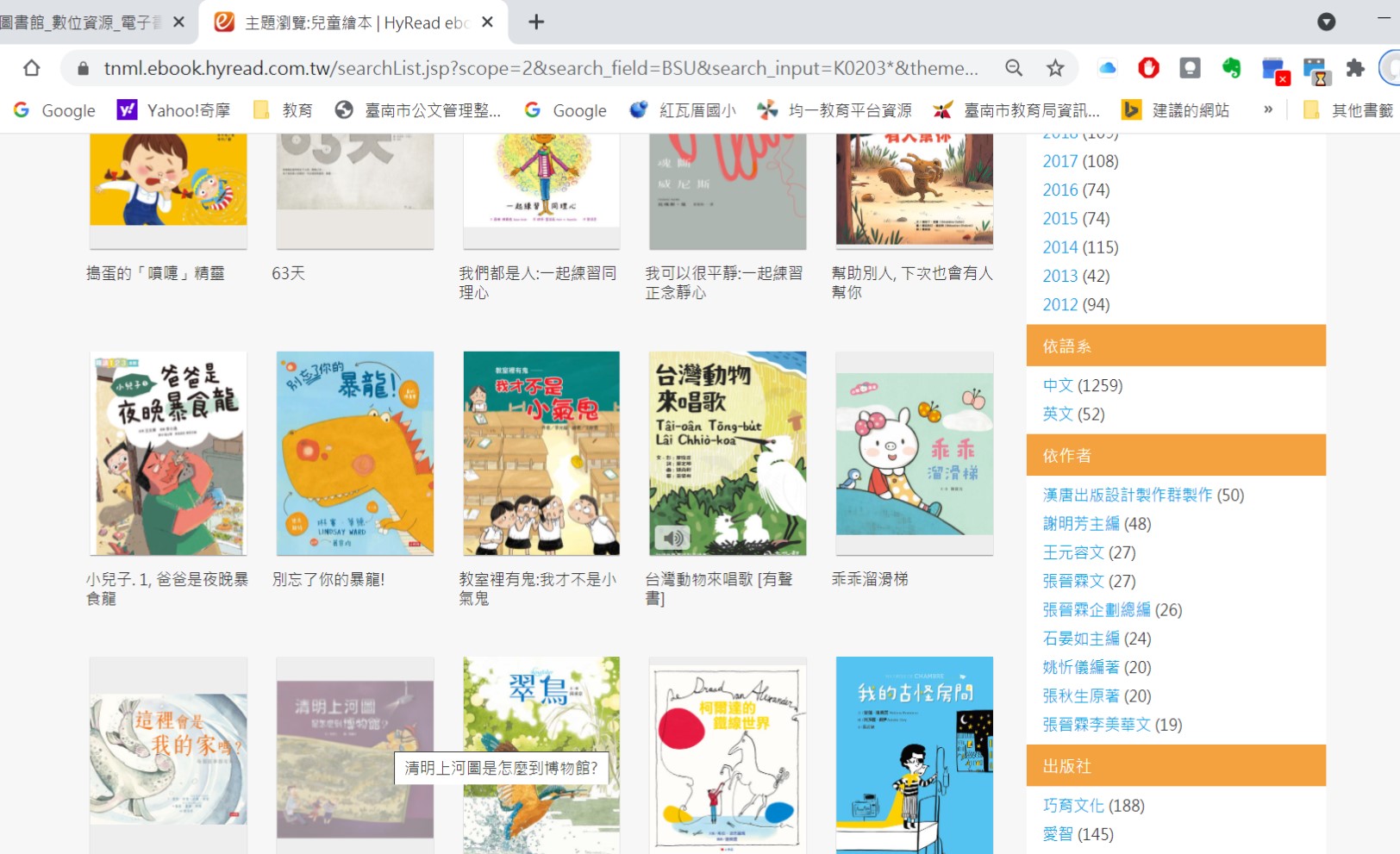 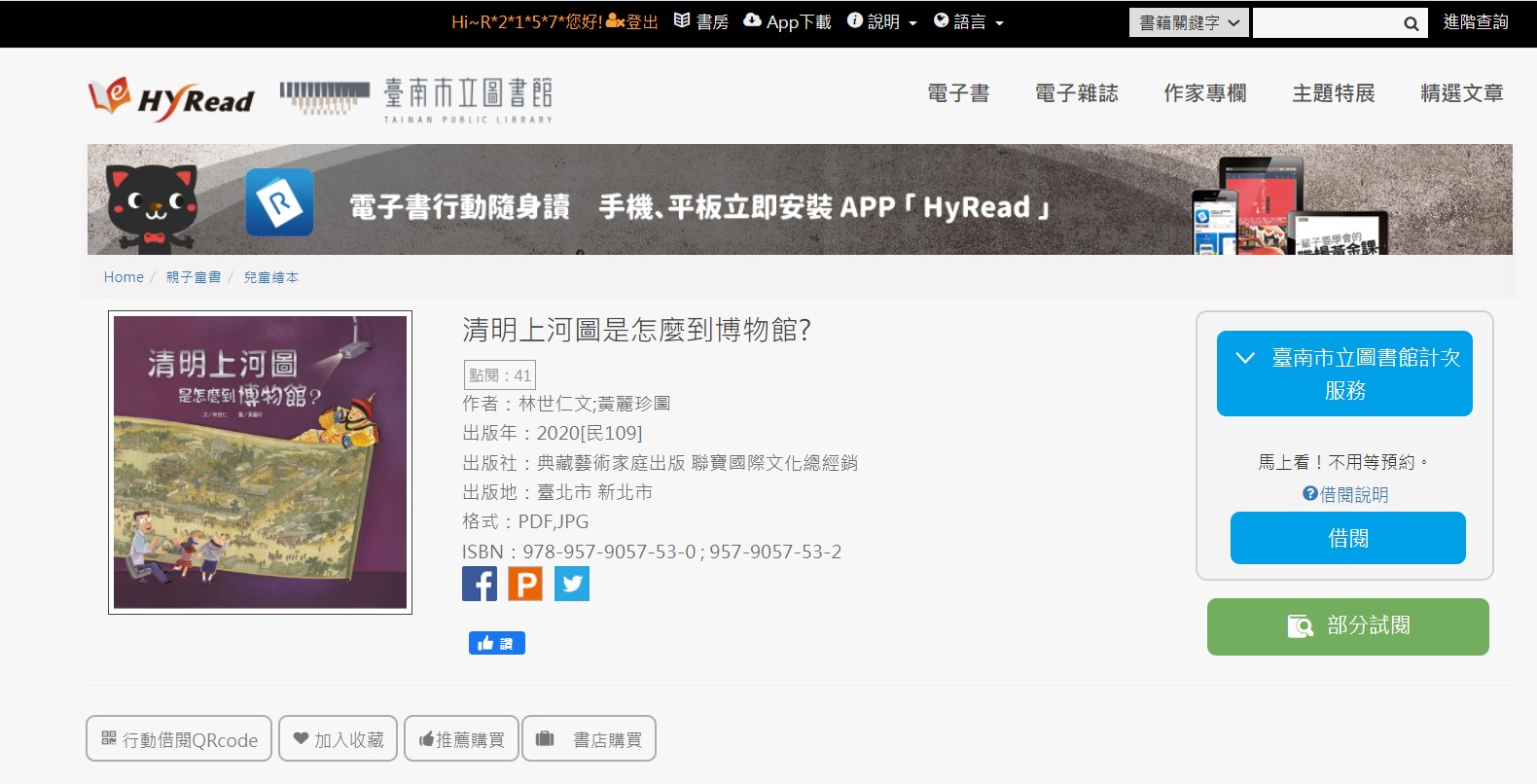 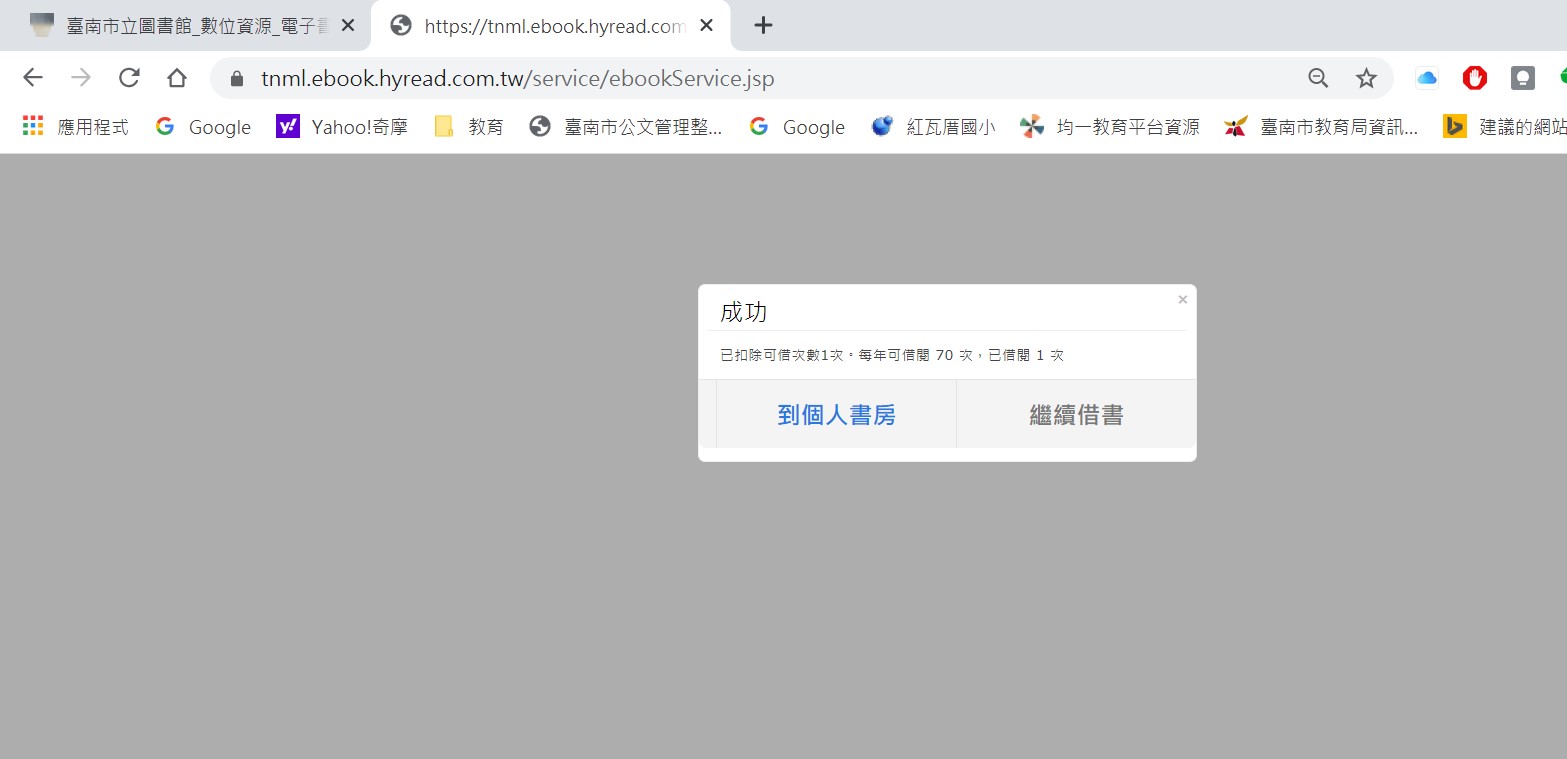 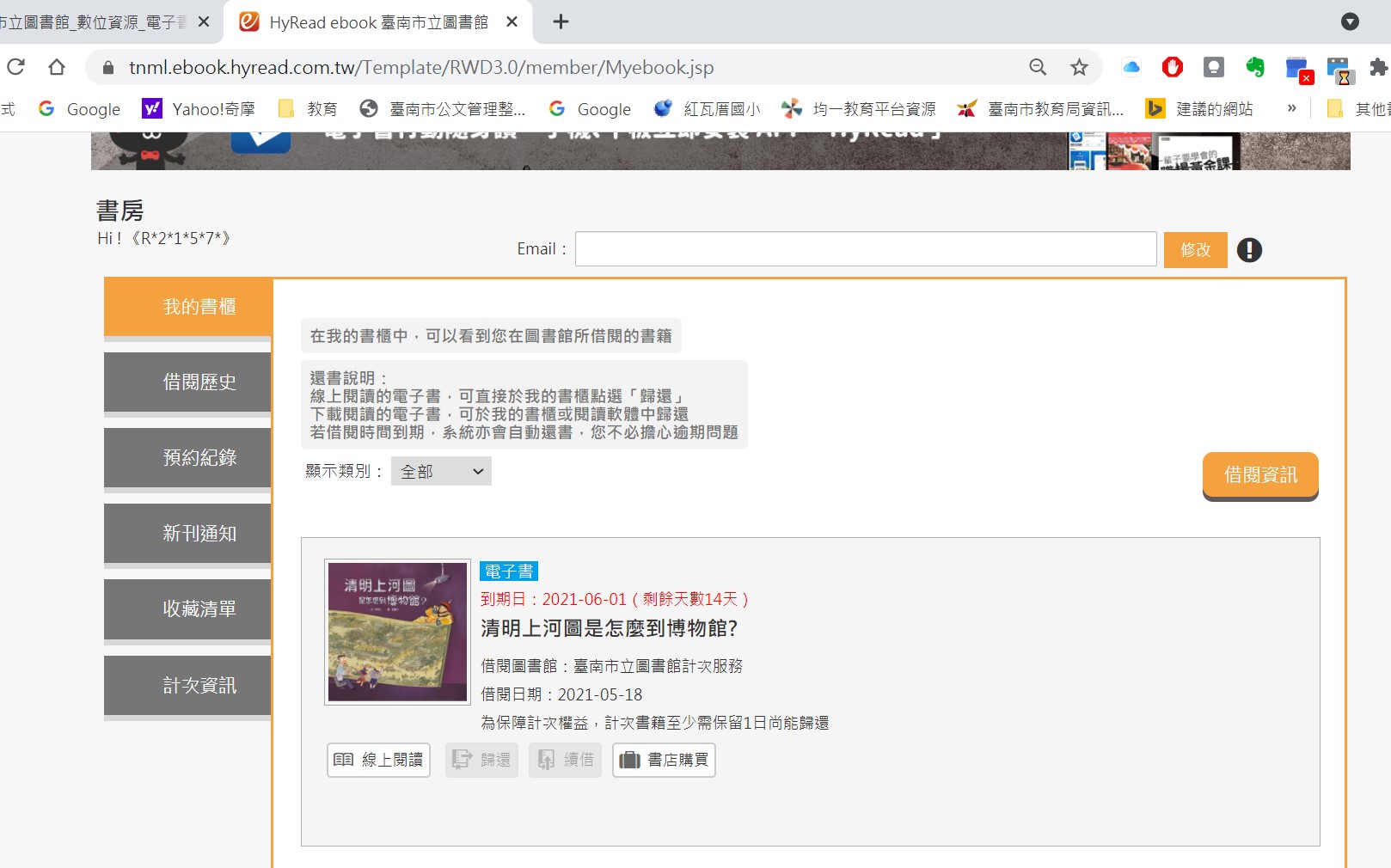